ФОРМИРОВАНИЕ  УНИВЕРСАЛЬНЫХ  УЧЕБНЫХ  ДЕЙСТВИЙОСНОВА ОБЕСПЕЧЕНИЯ КЛЮЧЕВОЙ  КОМПЕТЕНЦИИ УЧАЩИХСЯ – УМЕНИЯ УЧИТЬСЯ
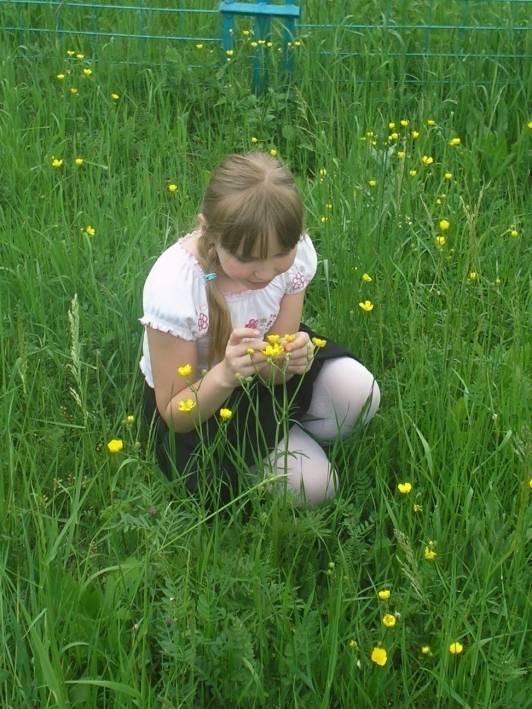 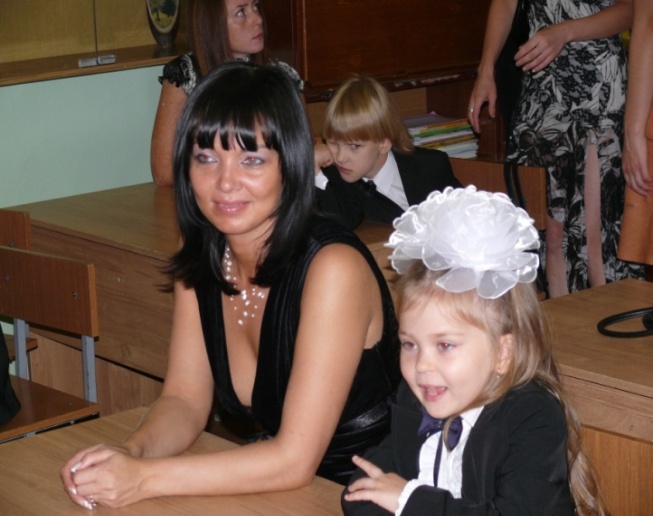 ПОЗНАВАТЕЛЬНЫЕ  УЧЕБНЫЕ  ДЕЙСТВИЯ
общеучебные; 
логические;
действия постановки и решения проблем.
Общеучебные:
самостоятельное выделение и формулирование познавательной цели;  
 поиск и выделение необходимой информации; применение методов информационного поиска;                                                                 
 знаково-символическое моделирование;                                                                                     
 умение структурировать знания;                                                                                                            
умение осознанно и произвольно строить речевое высказывание в устной и письменной речи;                                                                                                                                            
 выбор наиболее эффективных способов решения задач в зависимости от конкретных условий;                                                                                                                                                       
 рефлексия способов и условий действия, контроль и оценка процесса и результатов деятельности;                                                                                                            
смысловое чтение как осмысление цели чтения и выбор вида чтения в зависимости от цели; 
 постановка и формулирование проблемы, самостоятельное создание алгоритмов деятельности при решении проблем творческого и поискового характера.
Логические универсальные  действия:
анализ объектов с целью выделения признаков;             
 синтез как составление целого из частей, в том числе с самостоятельным достраиванием, восполнением недостающих компонентов;                                                                                                                        
выбор оснований и критериев для сравнения, классификации объектов;                  
 подведение под понятия, выведение следствий;  
 установление причинно-следственных связей;                                                                                                                                                                                      
 построение логической цепи рассуждений;                                                                                                       
доказательство;                                                                                                                                                             
выдвижение гипотез и их обоснование;
Постановка и решение проблемы:
формулирование проблемы; 
самостоятельное создание способов 
    решения проблем творческого и поискового характера.
Формирование познавательных учебных действий на примере учебного материала
МАТЕМАТИКА
АЛГОРИТМИЧЕСКИЕ ДЕЙСТВИЯ
ЛОГИЧЕСКИЕ
ДЕЙСТВИЯ
УЧЕБНЫЕ ЗАДАЧИ
НЕСТАНДАРТНЫЕ ЗАДАЧИ
ЗАДАЧИ ИНТЕЛЛЕКТУАЛЬНО-ЗАНИМАТЕЛЬНОГО ХАРАКТЕРА
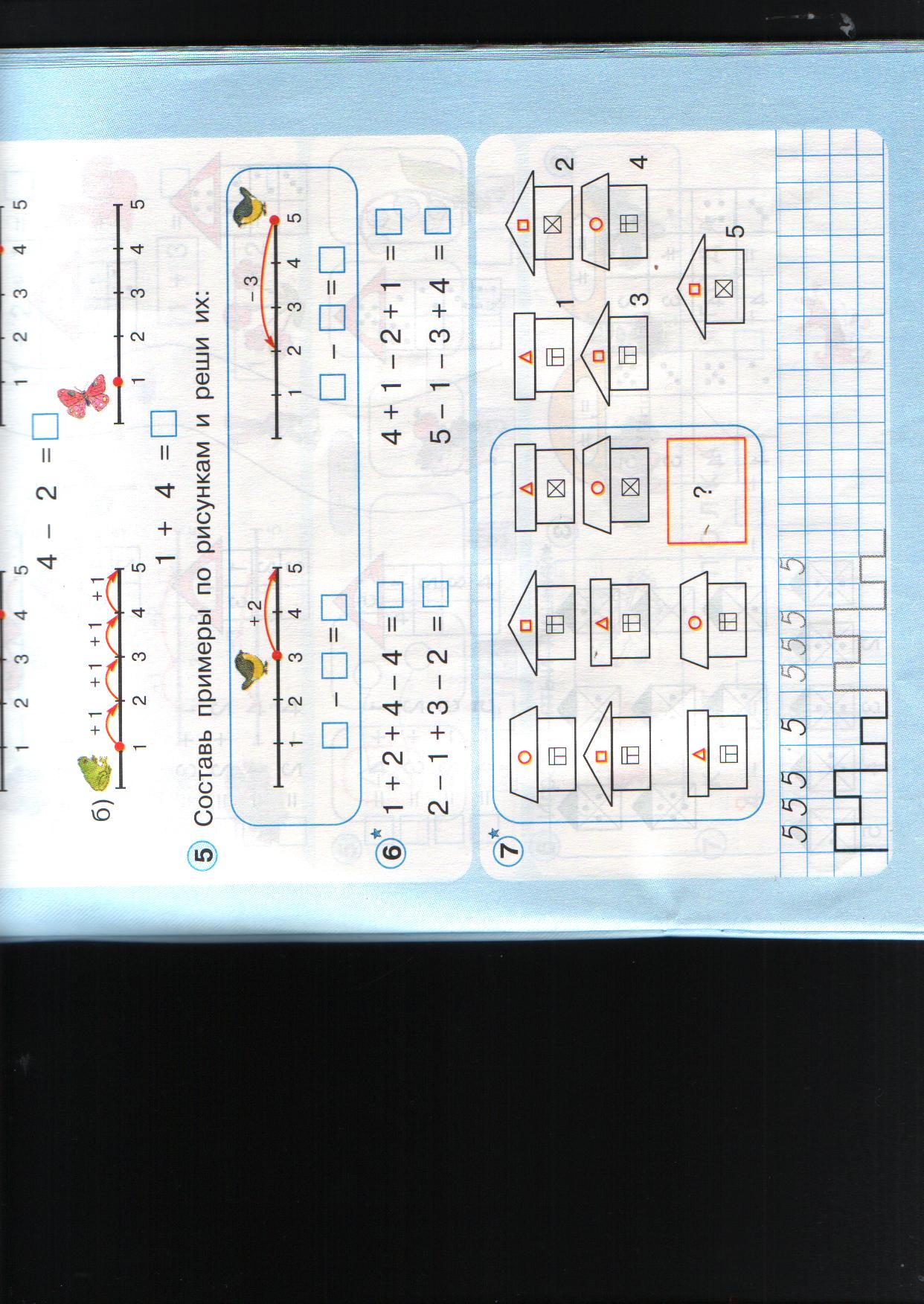 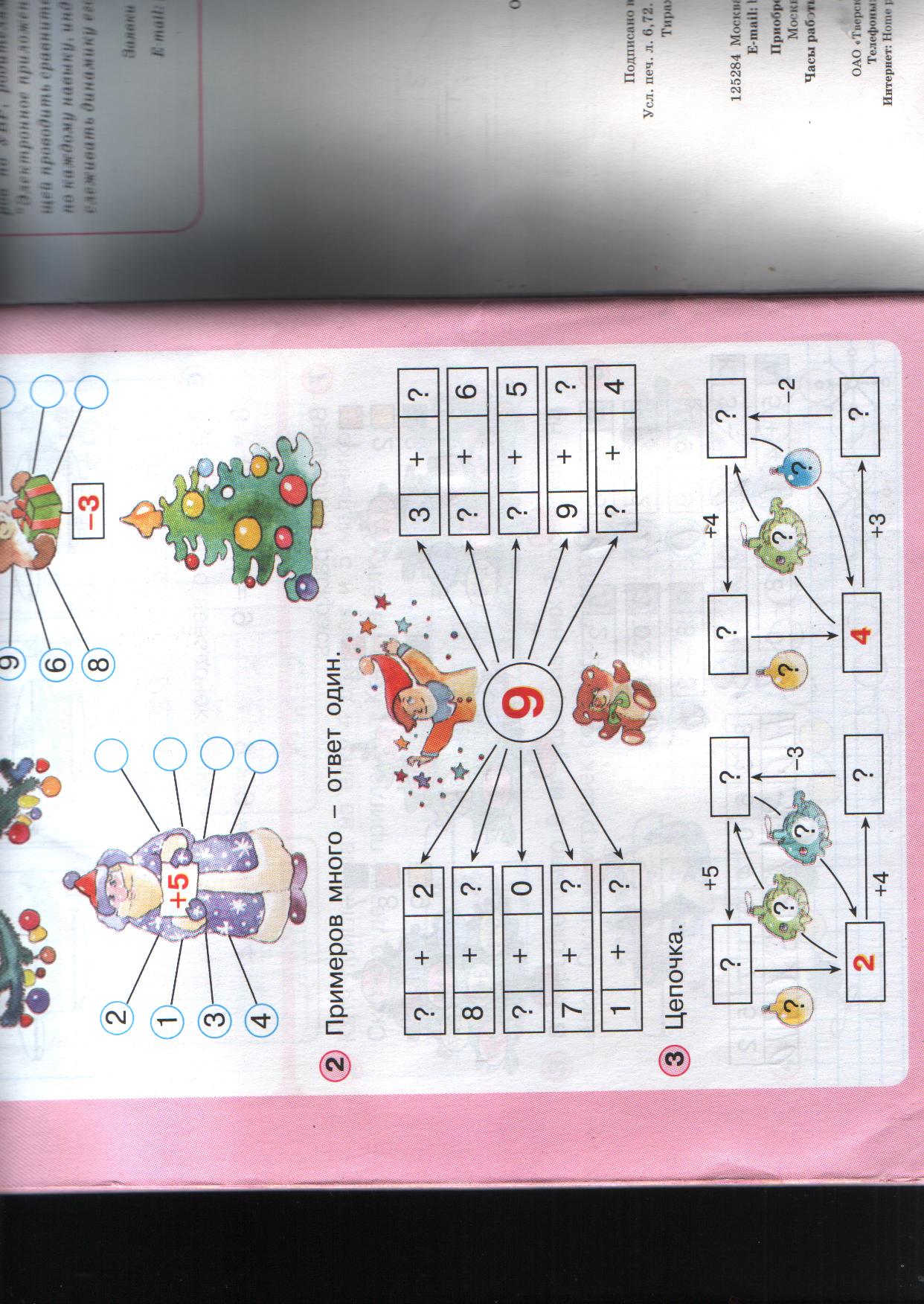 ЗАДАЧИ ИНТЕЛЛЕКТУАЛЬНО-ЗАНИМАТЕЛЬНОГО ХАРАКТЕРА
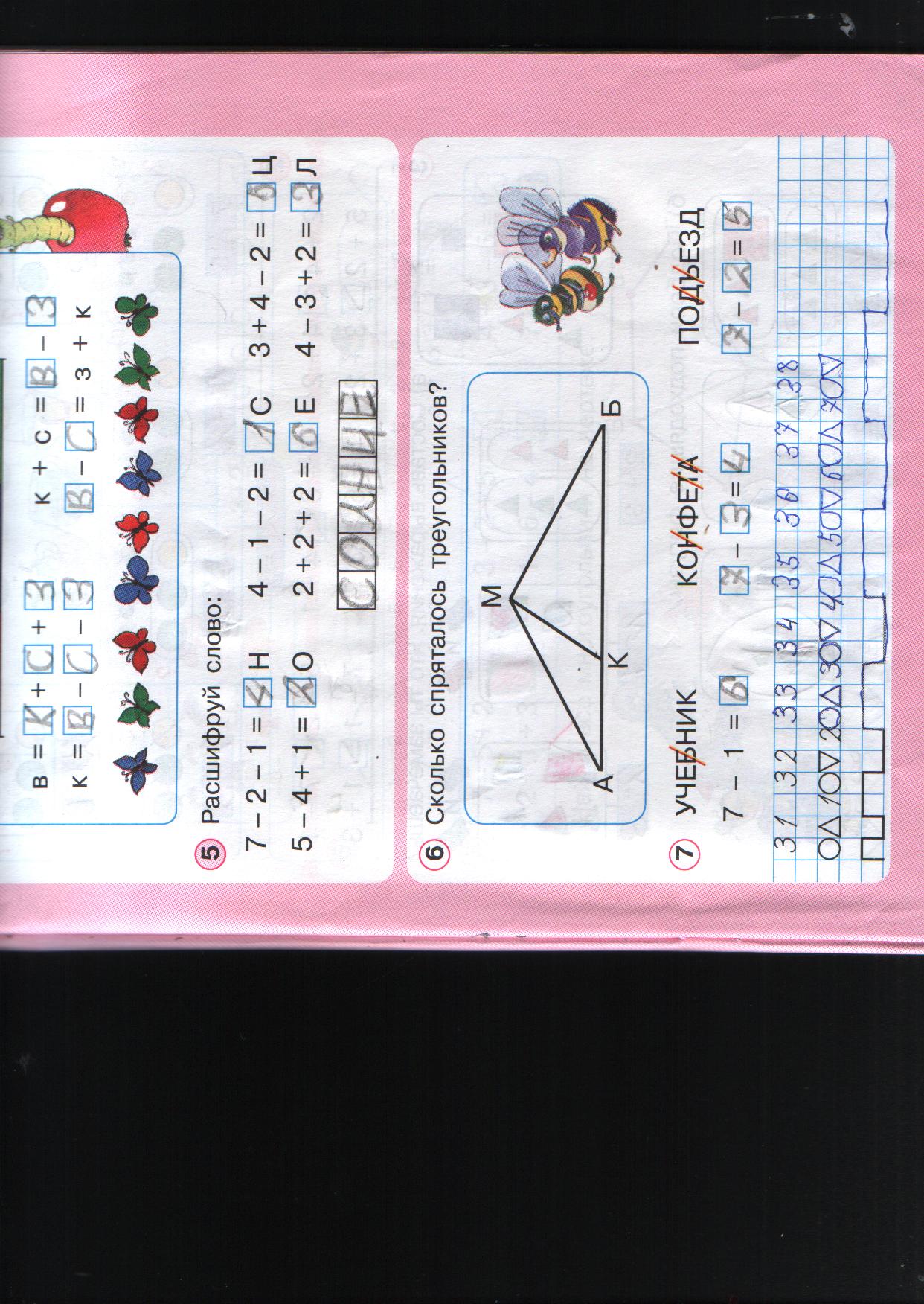 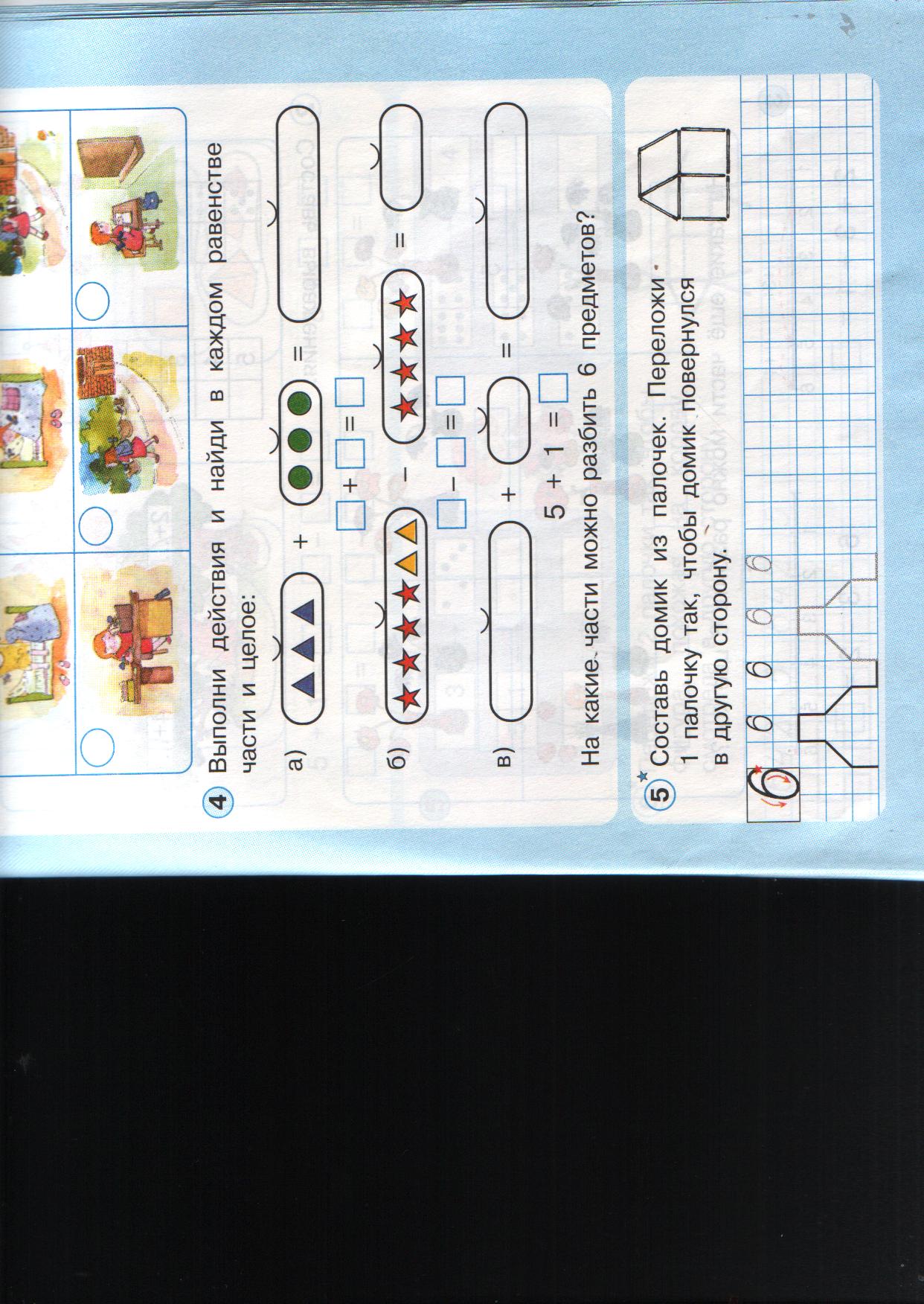 Учимся писать 
синквейн
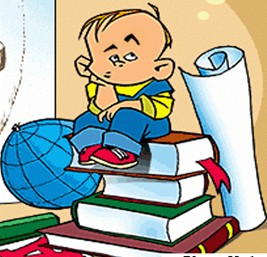 Правила написания синквейна
Синквейн состоит из 5 строк;

 Его форма напоминает ёлочку.
1 слово
2 слова
3 слова
4 слова
1 слово
Что пишется в каждой строке?
1 слово – заголовок. Это существительное или местоимение. (Кто? Что?)
1 строка
2 слова Это прилагательные. (Какой? Какая? Какое? Какие?)
2 строка
3 слова Это глаголы. (Что делает? Что делают?)
3 строка
4 слова Это фраза, в которой выражается личное  мнение к предмету разговора.
4 строка
1 слово Вывод, итог. Это существительное. (Кто? Что?)
5 строка
Дети сочиняют синквейны…
Она
Красивая, нежная.
Ласкает, любит, заботится.
Мой самый родной человек – 
Мамочка.
Соня Р., 3 класс
Осень
Весёлая, разноцветная.
Украшает, восхищает, танцует.
Красивое и яркое время года.
Красавица!
Настя П., 3 класс
Благодарю за внимание!
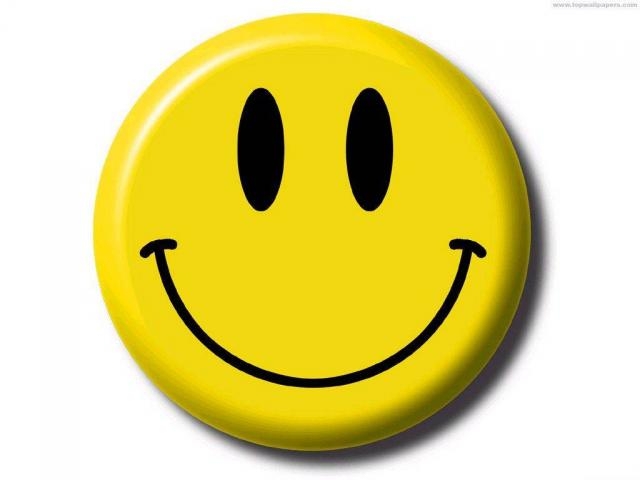